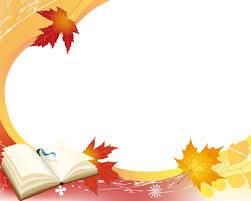 Урок русского языка в 3 классе «Корень слова. Понятие о чередовании согласных  звуков в корне»
Учитель начальных классов 
Ермохина Людмила Андреевна
Учитель: Аширова Л.П. МБОУСОШ п. Таёжный
Советский район ХМАО-Югра
Сентябрь 2014 г.
Девиз урока
Одна  пчёлка немного   мёду натаскает.
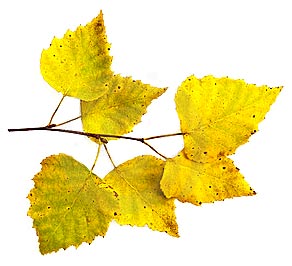 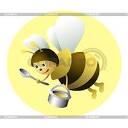 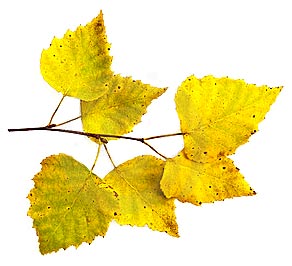 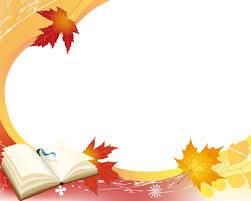 Отгадайте загадку
Весной – веселит, 
     летом – холодит,
     осенью – питает,
     зимой - согревает
Чистописание
Рр Рр Рр    ро ро ро     рл рл рл
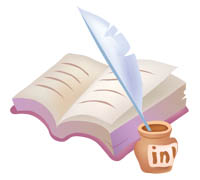 © InfoUrok.ru
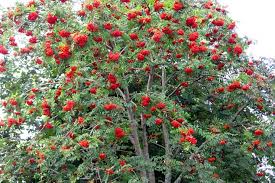 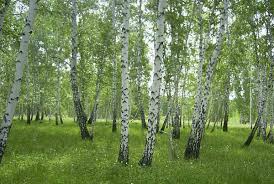 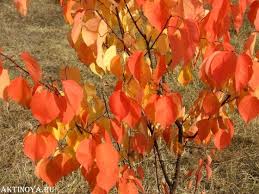 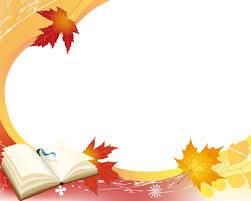 Осина,   берёза,     рябина
З Х У
З Х У
З Х У
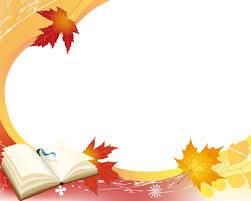 Речка   речной   
                      речь 
         река      речушка
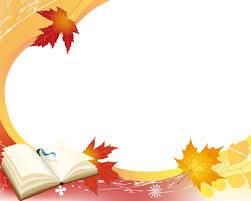 Речка   речной   
                       
         река      речушка
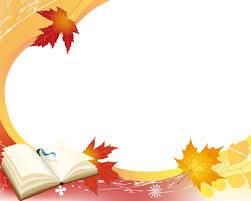 Уха,    
          ухо,   
                ушной,    
                          ушко
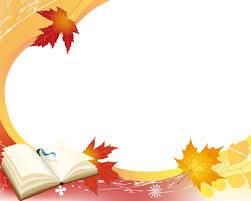 ухо,  
                ушной,    
                          ушко
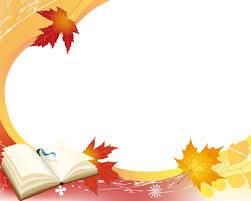 вода  
        водитель    вожу 
                       уводил
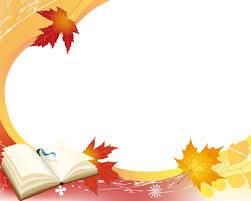 водитель    вожу 
                       уводил
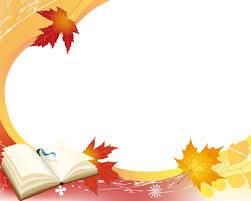 Определяем основной урок вопроса
Почему в однокоренных словах  разные буквы?
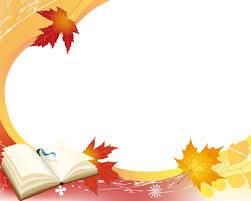 Открываем новые знания
Закон языка: 
В корне однокоренных слов может происходить  чередование согласных звуков.
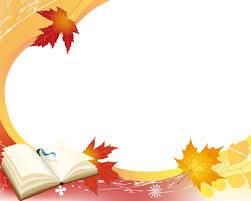 Применяем новые знания
1 группа – упр. 41 стр 41

 2 группа – упр 42 стр 42

 3 группа – упр 45 стр 45
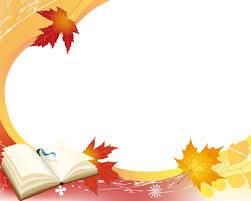 Какие  звуки чередуются?
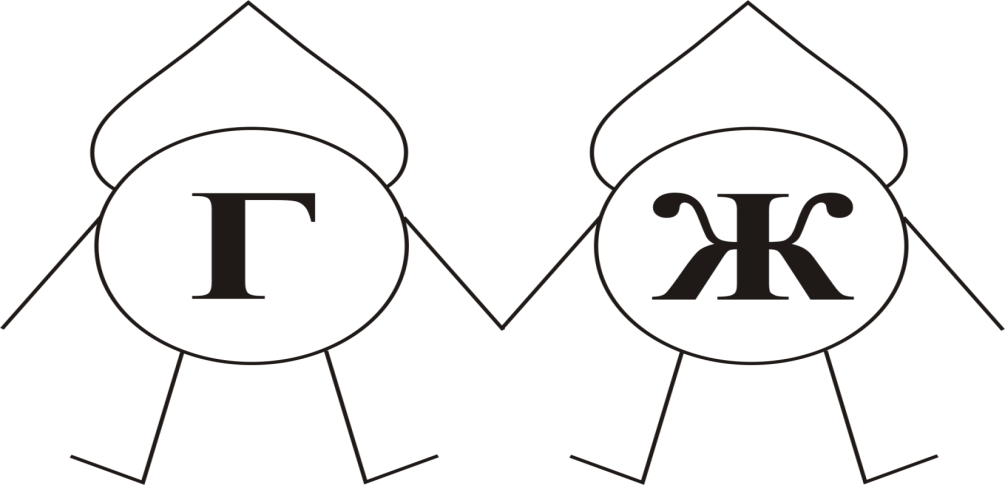 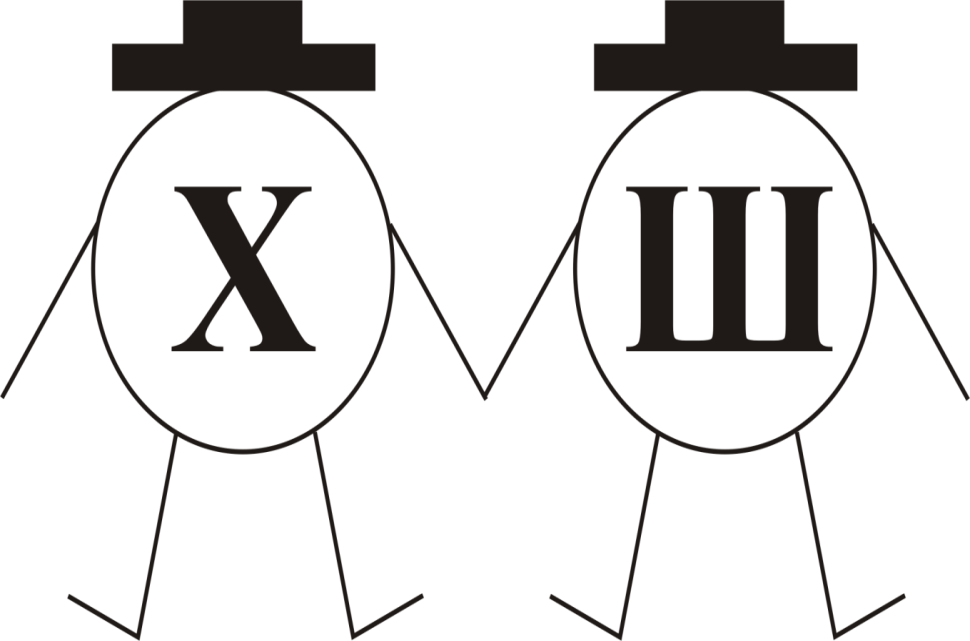 Какие  звуки чередуются?
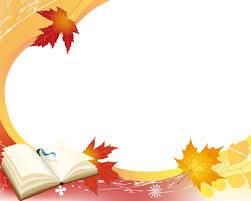 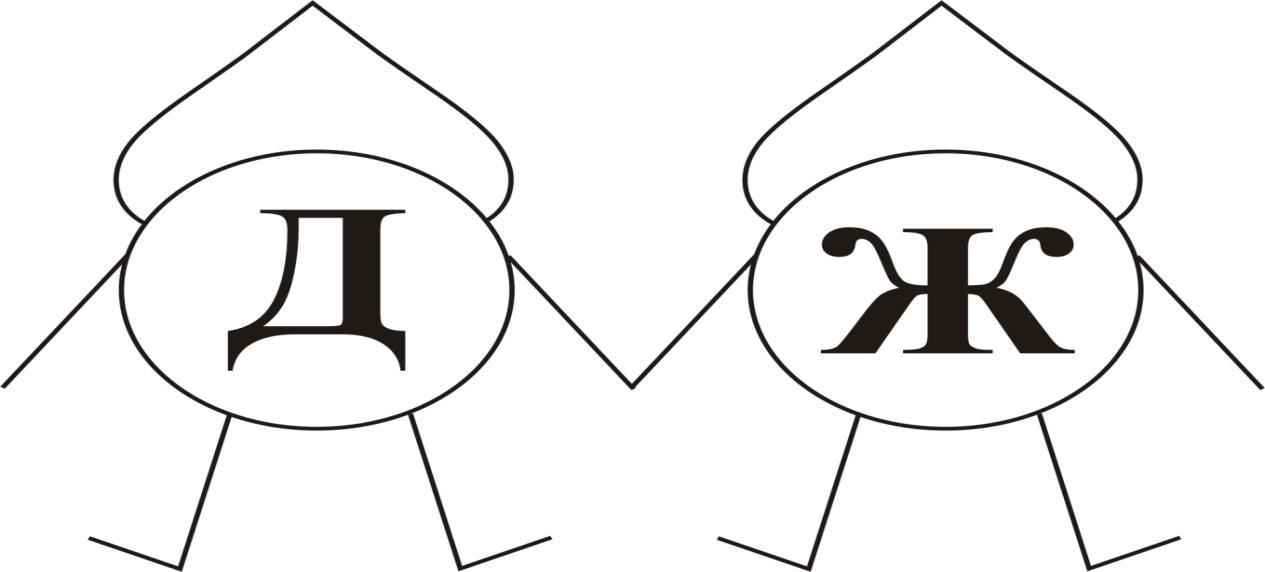 З
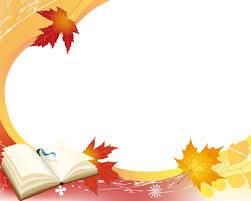 Игра «Быстрый листопад»(+    или  - )
1. Корни в однокоренных словах пишутся всегда одинаково.
2. В корне однокоренных слов может происходить чередование  2-х или 3-х звуков.
3. Бывает чередование  звуков  Г/ Ж
4. Бывает чередование  звуков А/У
5. В корне однокоренных слов  один согласный звук может чередоваться .
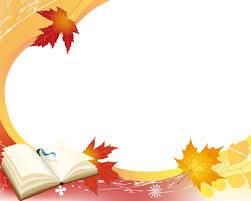 Проверьте   себя и оцените
1 –, 2 +, 3 +, 4 –, 5 +
Критерии оценивания
         5 - без ошибок        4 – 1 ошибка   
                    3 – 2 ошибки 
                    2 -  больше 2-х ошибок
Учитель: Аширова Л.П. МБОУСОШ п. Таёжный
Советский район ХМАО-Югра
Сентябрь 2014 г.
З Х У
Ключевое слово урока
Ч                        Р
           О                                         А
                                   Е                              Н
   Е                                           д
                       В
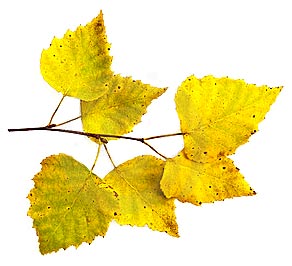 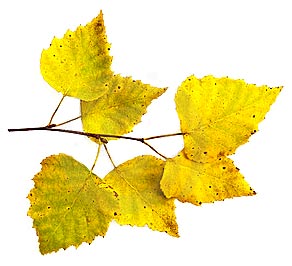 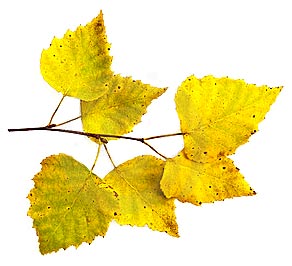 Ключевое слово урока
Ч Е Р Е Д О В А Н И Е
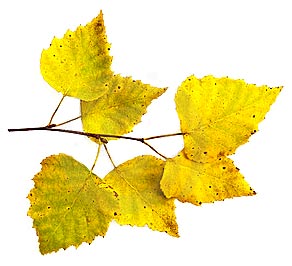 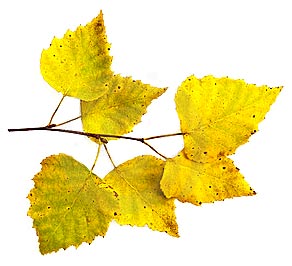 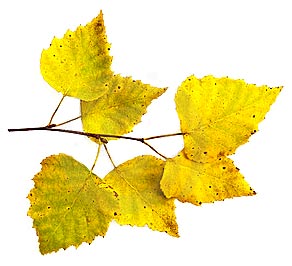 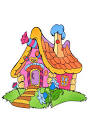 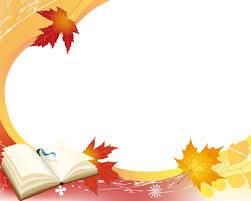 Задание на дом
По выбору:
1) Стр 44  упр 44 или 
2) составить и записать синквейн 
по теме урока
М О Л О Д Ц Ы !